Бюджетное профессиональное образовательное учреждение Удмуртской Республики«Ижевский торгово-экономический техникум»Базовая профессиональная образовательная организацияРесурсный учебно-методический центр среднего профессионального образованияУдмуртской Республики
ПРАКТИКАорганизации и проведения республиканской профориентационной, обучающей и оздоровительной лагерной смены для победителей  (призеров, участников) чемпионатов профессионального мастерства среди людей с инвалидностью и ограниченными возможностями здоровья «Абилимпикс»
Исполнители:
Жаворонкова Татьяна Зеликовна, 
Злобина Валентина Леонидовна,
Пономарева Ольга Александровна, 
Трегубова Галина Аркадьевна
Содержание
Введение
3
Показатели программы
4
Цель программы
5
Целевая аудитория
6
Механизмы реализации программы
7
Методическое обеспечение программы
8
Результаты программы
9
Введение
3
3
Одной из наиболее интересных и привлекательных форм оказания профориентационной поддержки обучающимся с ОВЗ и инвалидностью в процессе выбора ими самоопределения и выбора профиля обучения и сферы будущей профессиональной деятельности является организация и проведение республиканской профориентационной, обучающей и оздоровительной лагерной смены для победителей, призеров, участников чемпионатов профессионального мастерства среди людей с инвалидностью и ограниченными возможностями здоровья «Абилимпикс».
Актуальность данной темы подтверждается Планом работы (Дорожной картой) реализации проектов и программ развития движения «Абилимпикс» на территории Удмуртской Республики на период 2021-2023 г.г., согласованной руководителем Национального центра «Абилимпикс» и утвержденной Главой Удмуртской Республики А.В. Бречаловым.
Активное участие в лагерных сменах участников чемпионатов «Абилимпикс» решает вопросы не только их профессиональной ориентации, профнавигации, получения знаний о профессиях, специальностях, востребованных на региональном рынке труда, а также вопросы социализации, оздоровления и реабилитации победителей, призеров, участников чемпионатов «Абилимпикс».
Номинация 1.
Бюджетное профессиональное образовательное учреждение Удмуртской Республики «Ижевский торгово-экономический техникум»
Тема конкурсной работы: Практика по организации и проведению республиканской профориентационной, обучающей и оздоровительной лагерной смены для победителей  (призеров, участников) чемпионатов профессионального инвалидностью и ограниченными возможностями здоровья «Абилимпикс»Фамилия, имя, отчество конкурсанта(ов): Жаворонкова Т.З., Злобина В.Л., 
			      Трегубова Г.А., Пономарева О.А.
4
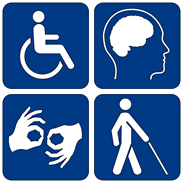 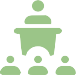 УСЛОВИЯ И НЕОБХОДИМЫЕ РЕСУРСЫ
Текст, текст, текст…

ЭТАПЫ РЕАЛИЗАЦИИ
Текст, текст, текст…
Показатели программы
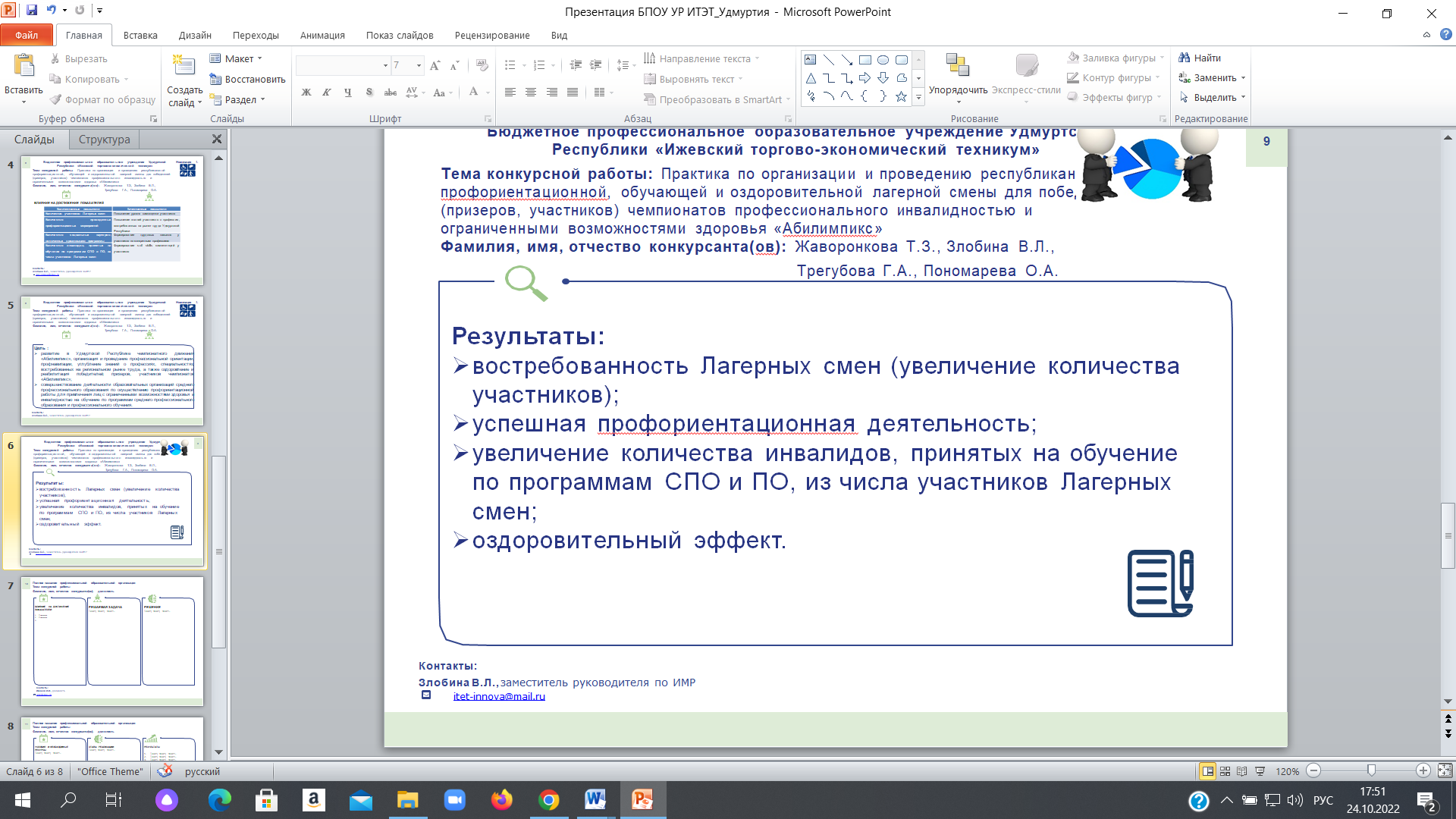 Номинация 1.
Бюджетное профессиональное образовательное учреждение Удмуртской Республики «Ижевский торгово-экономический техникум»
Тема конкурсной работы: Практика по организации и проведению республиканской профориентационной, обучающей и оздоровительной лагерной смены для победителей  (призеров, участников) чемпионатов профессионального инвалидностью и ограниченными возможностями здоровья «Абилимпикс»Фамилия, имя, отчество конкурсанта(ов): Жаворонкова Т.З., Злобина В.Л., 
			      Трегубова Г.А., Пономарева О.А.
5
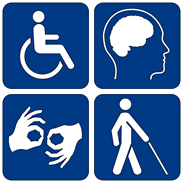 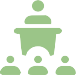 Цель : 
развитие в Удмуртской Республике чемпионатного движения  «Абилимпикс», организация и проведение профессиональной ориентации, профнавигации, углубление знаний о профессиях, специальностях, востребованных на региональном рынке труда, а также оздоровление и реабилитация победителей, призеров, участников чемпионатов «Абилимпикс»;
совершенствование деятельности образовательных организаций среднего профессионального образования по осуществлению профориентационной работы для привлечения лиц с ограниченными возможностями здоровья и инвалидностью на обучение по программам среднего профессионального образования и профессионального обучения.
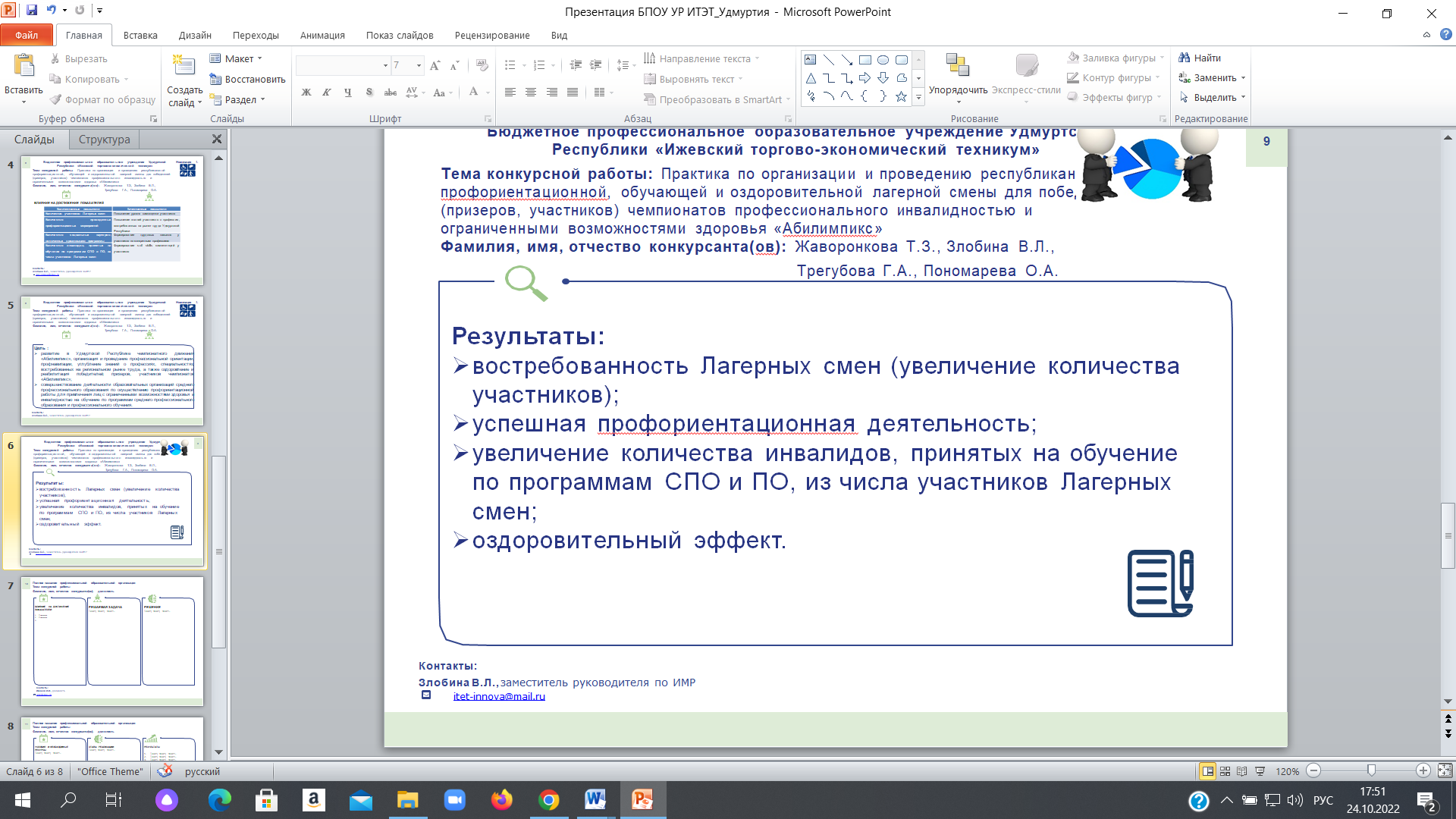 Номинация 1.
Бюджетное профессиональное образовательное учреждение Удмуртской Республики «Ижевский торгово-экономический техникум»
Тема конкурсной работы: Практика по организации и проведению республиканской профориентационной, обучающей и оздоровительной лагерной смены для победителей  (призеров, участников) чемпионатов профессионального инвалидностью и ограниченными возможностями здоровья «Абилимпикс»Фамилия, имя, отчество конкурсанта(ов): Жаворонкова Т.З., Злобина В.Л., 
			      Трегубова Г.А., Пономарева О.А.
6
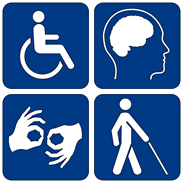 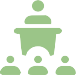 Целевая аудитория – победители, призеры, участники чемпионатов «Абилимпикс» с инвалидностью различных нозологических групп.
Программа рассчитана на участие в ней подростков от 14 до 18 лет,  обучающихся образовательных организаций  Удмуртской Республики  (школ, школ-интернатов, профессиональных образовательных организаций) – победителей, призеров, участников V Чемпионата Удмуртской Республики среди людей с инвалидностью и ограниченными возможностями здоровья различных нозологических  групп «Абилимпикс» - 2021.
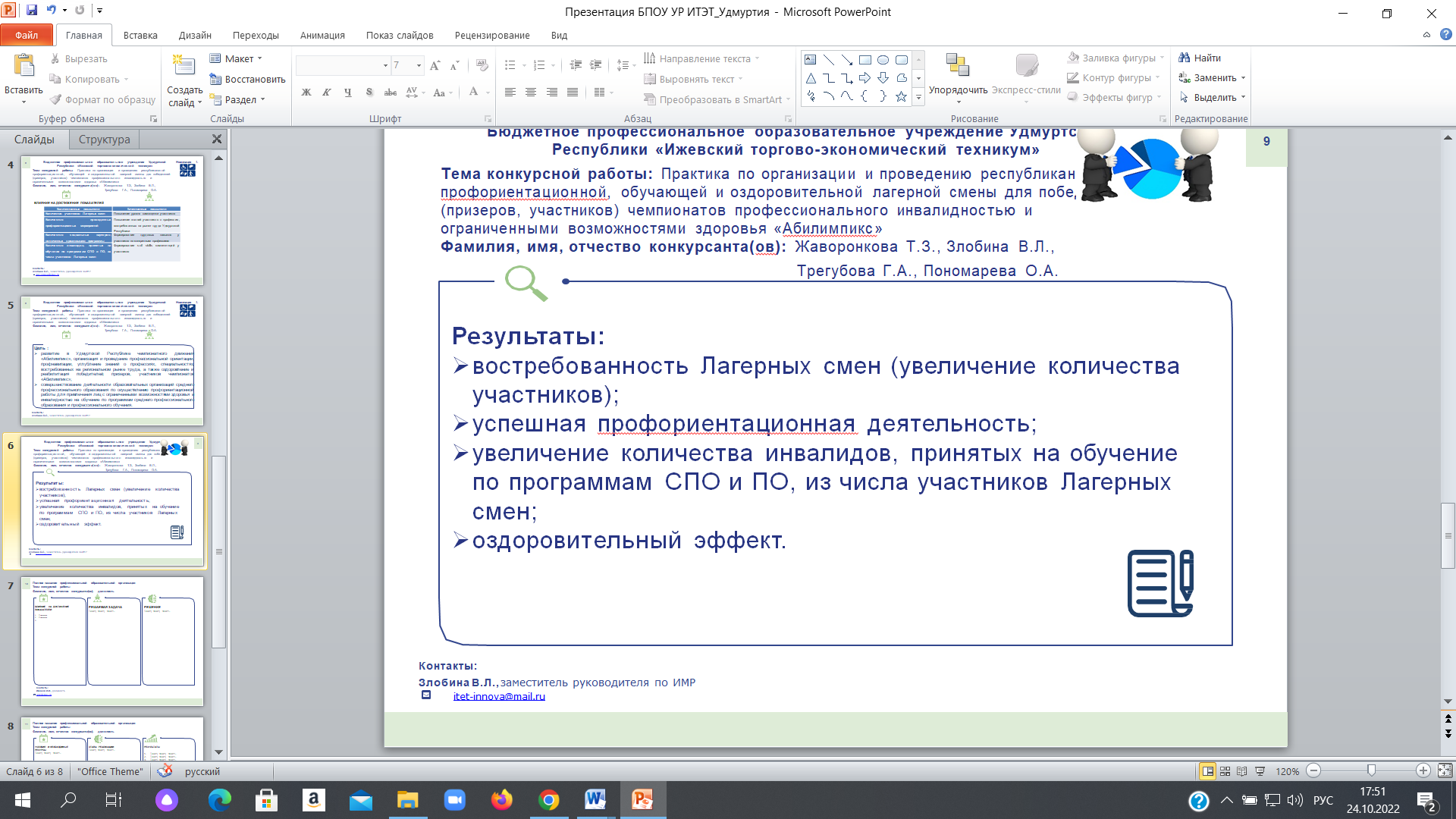 Номинация 1.
Бюджетное профессиональное образовательное учреждение Удмуртской Республики «Ижевский торгово-экономический техникум»
Тема конкурсной работы: Практика по организации и проведению республиканской профориентационной, обучающей и оздоровительной лагерной смены для победителей  (призеров, участников) чемпионатов профессионального инвалидностью и ограниченными возможностями здоровья «Абилимпикс»Фамилия, имя, отчество конкурсанта(ов): Жаворонкова Т.З., Злобина В.Л., 
			      Трегубова Г.А., Пономарева О.А.
7
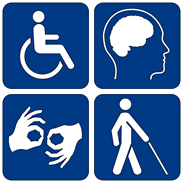 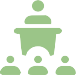 Механизм реализации программы: 
1. Подготовительный период (формирование пакета документов, разработка программы, создание условий для реализации программы, организация и проведение профтестировании участников).
2. Основной период (профориентационные мероприятия, проведение мастер-классов, встречи с представителями отраслевых министерств, профессиональных образовательных организаций,  работодателей, общественных организаций инвалидов; ключевые мероприятия событийного характера).
3. Заключительный период (рефлексивно-аналитический). Подведение итогов работы. Диагностика. Рефлексия и анализ.
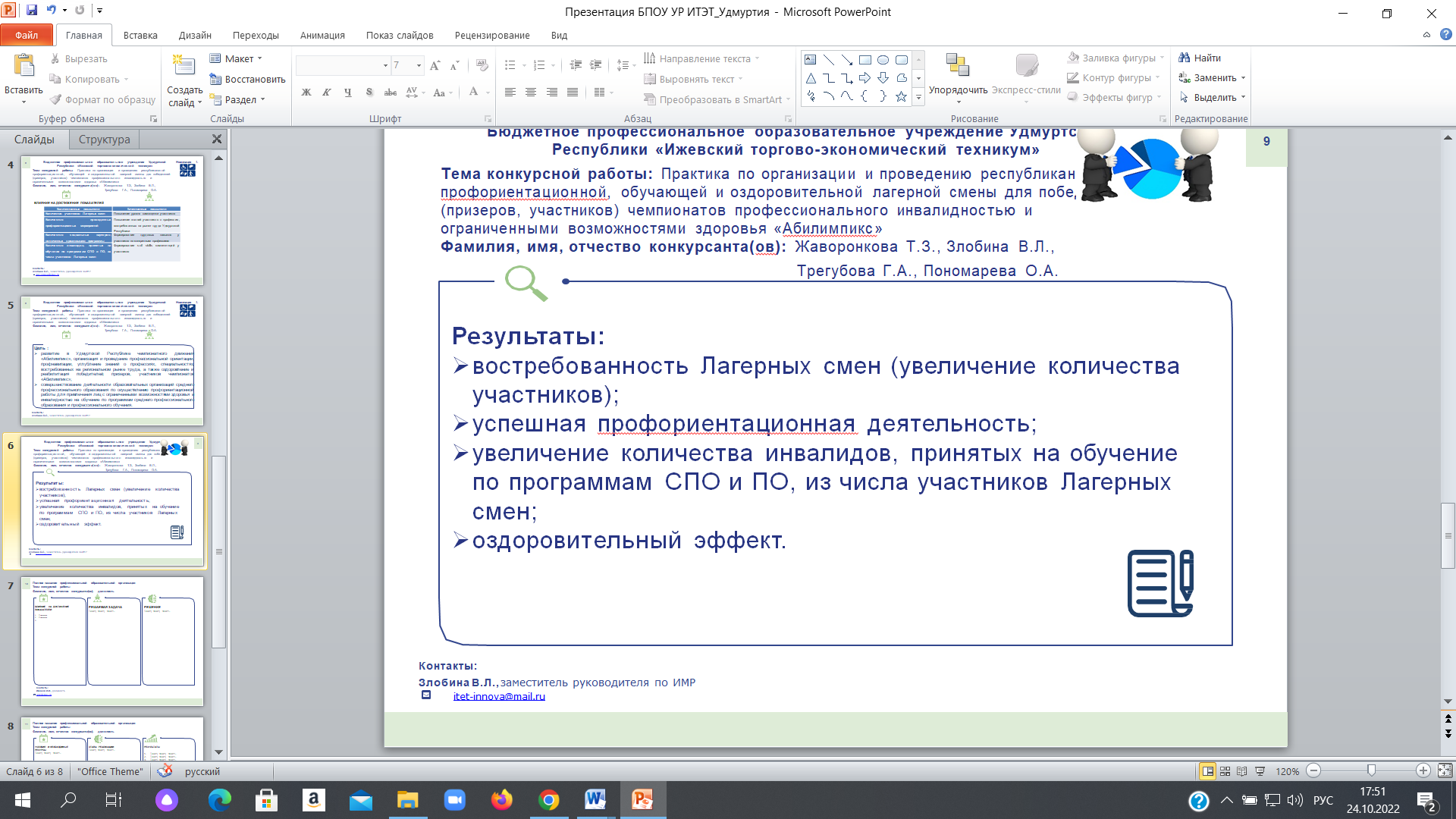 Номинация 1.
Бюджетное профессиональное образовательное учреждение Удмуртской Республики «Ижевский торгово-экономический техникум»
Тема конкурсной работы: Практика по организации и проведению республиканской профориентационной, обучающей и оздоровительной лагерной смены для победителей  (призеров, участников) чемпионатов профессионального инвалидностью и ограниченными возможностями здоровья «Абилимпикс»Фамилия, имя, отчество конкурсанта(ов): Жаворонкова Т.З., Злобина В.Л., 
			      Трегубова Г.А., Пономарева О.А.
8
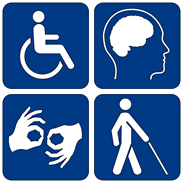 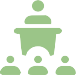 Методическое обеспечение программы: 
1.Приказ о создании рабочей группы.
2. Соглашение с Министерством социальной политики и труда Удмуртской Республики.
2. Положение об организации и проведению Лагерной смены.
3. Программа.
4. Бренд-бук.
5. Видеофильм.
6. Методическое пособие.
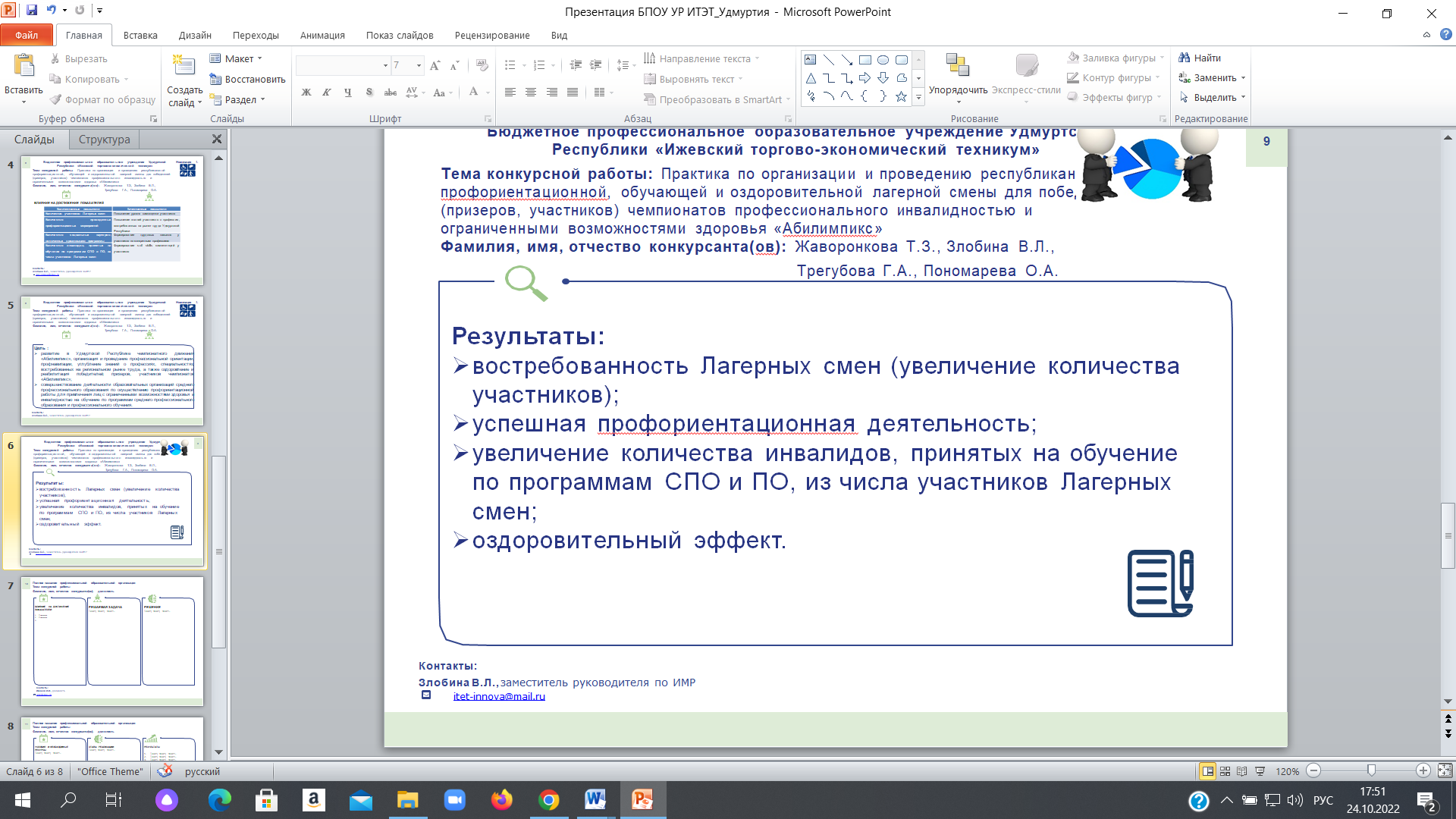 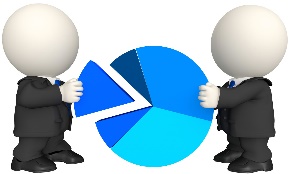 Бюджетное профессиональное образовательное учреждение Удмуртской Республики «Ижевский торгово-экономический техникум»
Тема конкурсной работы: Практика по организации и проведению республиканской профориентационной, обучающей и оздоровительной лагерной смены для победителей  (призеров, участников) чемпионатов профессионального инвалидностью и ограниченными возможностями здоровья «Абилимпикс»Фамилия, имя, отчество конкурсанта(ов): Жаворонкова Т.З., Злобина В.Л., 
			      Трегубова Г.А., Пономарева О.А.
9
9
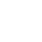 Результаты:
востребованность Лагерных смен (увеличение количества участников);
успешная профориентационная деятельность;
увеличение количества инвалидов, принятых на обучение по программам СПО и ПО, из числа участников Лагерных смен;
оздоровительный эффект;
совершенствование работы БПОО по профориентационной деятельности.
Контакты:
Злобина В.Л., заместитель руководителя по ИМР
itet-innova@mail.ru
Жаворонкова Т.З., Злобина В.Л	      Трегубова Г.А., Пономарева О.А.
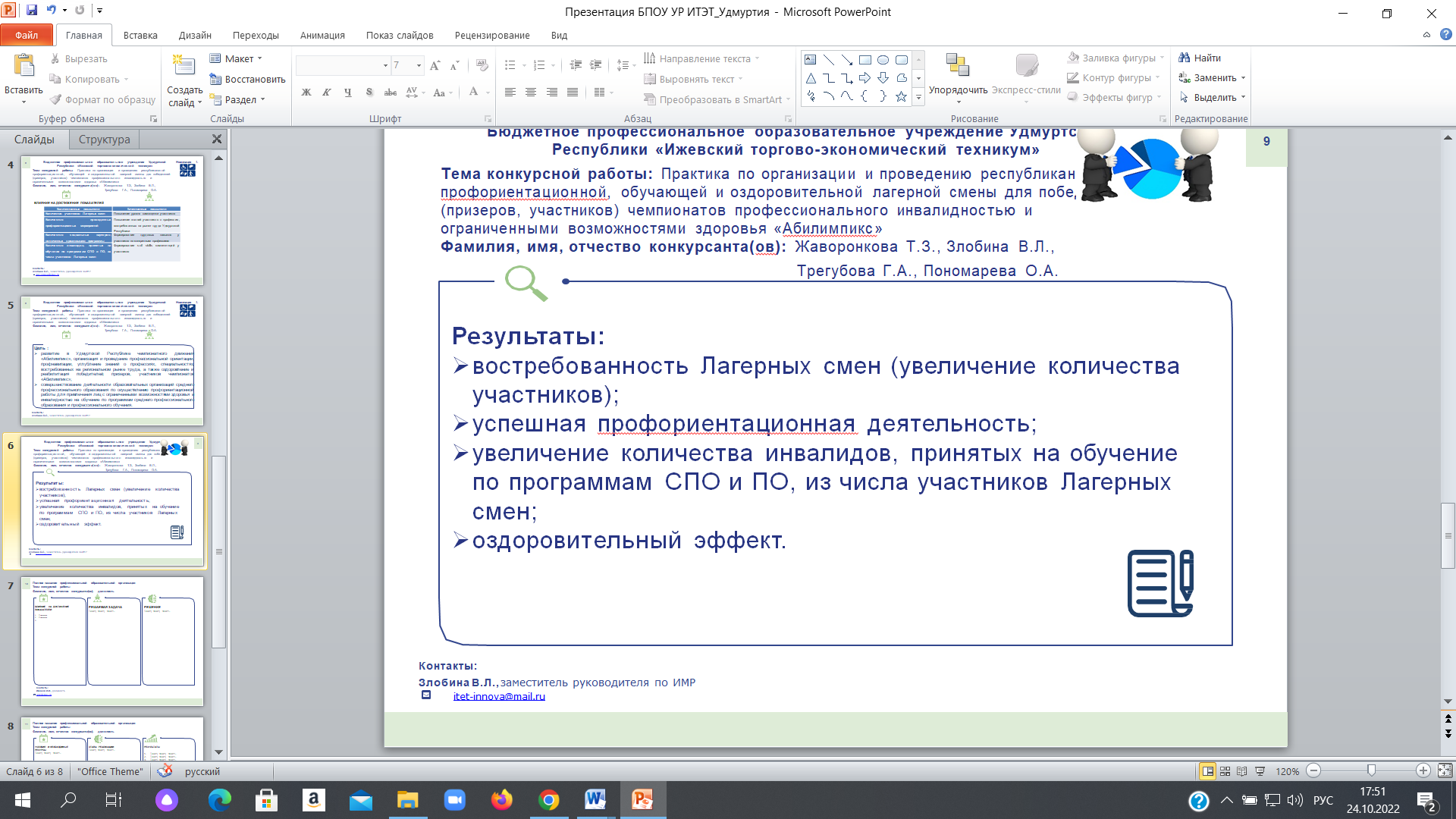